Individually-Based Limitations
Home and Community-Based Services:
Addressing Health and Safety with Individual Protections
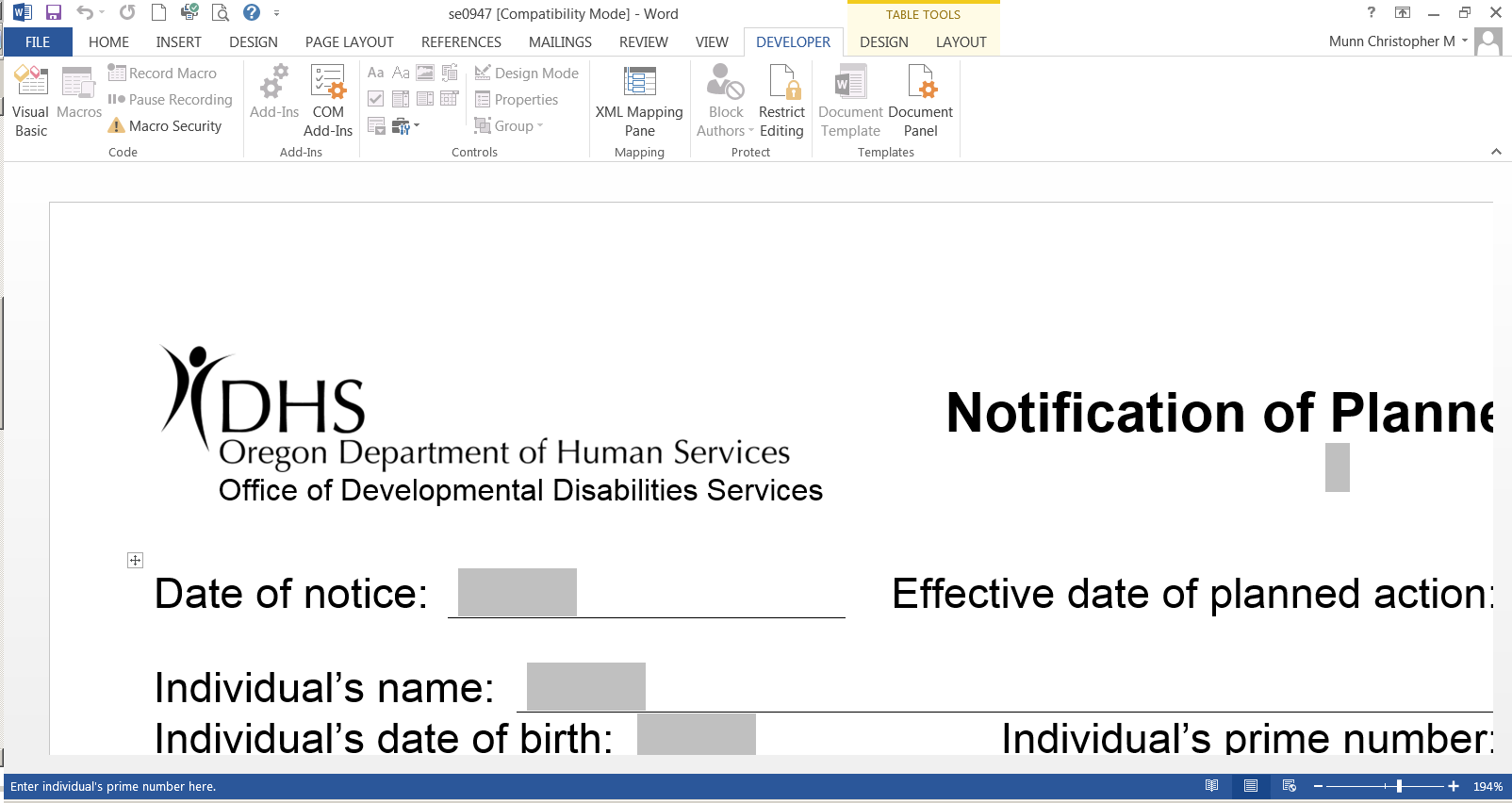 What is HCBS?
The fundamentals of HCBS are:
What are the requirements of HCBS?
HCBS Requirements
HCBS Requirements
Provider-Owned, Controlled, or Operated Residential Settings
Provider-Owned, Controlled, or Operated Residential Settings
Provider-Owned, Controlled, or Operated Residential Settings
Specific Rules for Provider-Owned, Controlled or Operated Residential Settings
Specific Rules for Provider-Owned, Controlled or Operated Residential Settings
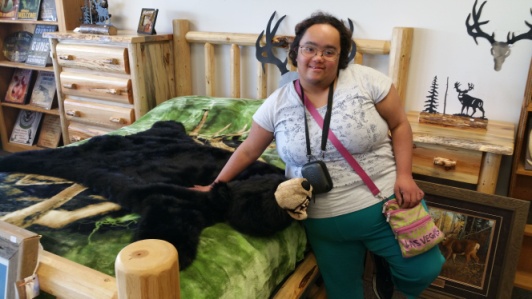 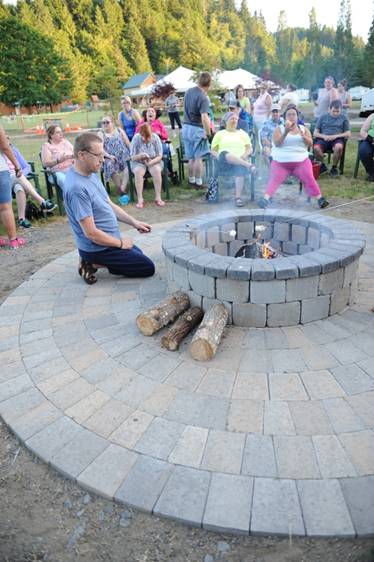 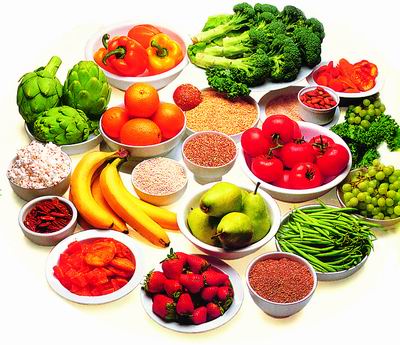 Specific Rules for Provider-Owned, Controlled or Operated Residential Settings
Schedule/Activities 
Individuals have the freedom and support to control personal schedule and activities.
Access to Food                 Individuals have the freedom and support to have access to personal food at any time.
Decorations                              Individuals may furnish and decorate their bedroom or unit within the Residency Agreement.
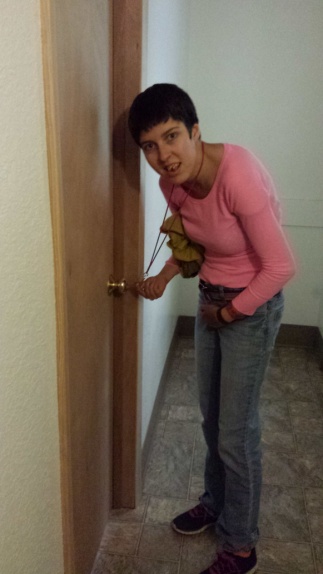 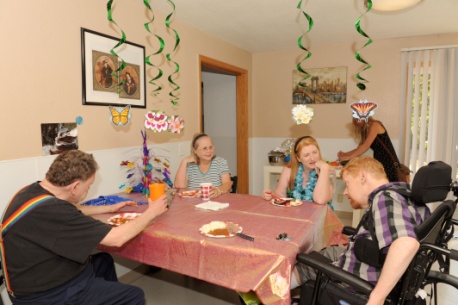 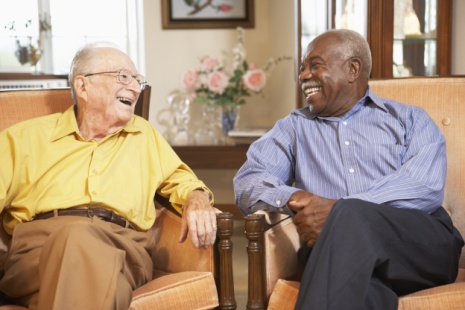 Roommates                     Individuals sharing bedrooms have a choice in roommate.
Locks                                  Individuals have locking bedroom doors with only the individual and appropriate staff having keys.
Visitors                                      Individuals may have visitors of their choosing at any time.
The freedoms and protections above can only be limited if there is a current, significant health and safety risk.
Individually-Based Limitations (IBL’s)
When and How They Apply
What are Individually-Based Limitations?
What are Individually-Based Limitations?
Individually-Based Limitations
Individually-Based Limitations may only be applied:
Individually-Based Limitationsmay only be applied to these HCBS protections:
Essential Elements to Consider if an Individually-Based Limitation is appropriate
Individually-Based Limitations:Best Practice GuidanceExample
When should an Individually-Based Limitation be used?
When should an Individually-Based Limitation be used?
Individually-Based Limitations:Best Practice Guidance
Individually-Based Limitation- What is not a limitation?
Individually-Based Limitation- What is a limitation?
Individually-Based Limitation- What is not a limitation?:Unanticipated Situations
Individually-Based Limitation- What is not a limitation?Consideration for Children in Residential Settings
Requirements for Individually-Based LimitationsOAR 411-004-0040
Requirements for Individually-Based LimitationsOAR 411-004-0040
Individually-Based Limitations:DocumentationUse this form (attach it to the ISP)
Individually-Based Limitations:DocumentationUse this form (attach it to the ISP)
Individually-Based Limitations:DocumentationUse this form (attach it to the ISP)
Individually-Based Limitations:DocumentationUse this form (attach it to the ISP)
Individually-Based Limitations:Responsibilities of the Services Coordinator
Individually-Based Limitations:Responsibilities of the Residential Service Setting Provider
Individually-Based Limitations:Best Practice Guidance
Individually-Based Limitations:Best Practice GuidanceExample
Consent to Individually-Based Limitations
Consent to Individually-Based Limitations
Individually-Based Limitations & The ISP process
Incorporating IBL Requirements into the ISP Planning Process
IBL’s and the ISP
IBL’s and the ISP(Risk Management Plan)
Can an Individually-Based Limitation be identified outside of the ISP process?
Individually-Based Limitations: Timelines
Individually-Based Limitations will begin rolling out in January 2017
New limitations that are identified after an individual’s 2017 ISP must go through the formal process before being implemented.
Individuals requiring limits prior to IBL roll-out
Individually-Based Limitations:Other Questions
When is an Individually-Based Limitation not allowed?
When is an Individually-Based Limitation not an Individually-Based Limitation?
Other Restrictions…
It depends…
Variances- is a variance required when there is an Individually-Based Limitation in place?
Does an IBL require a variance?
Does an IBL require a variance?	Examples
Resources